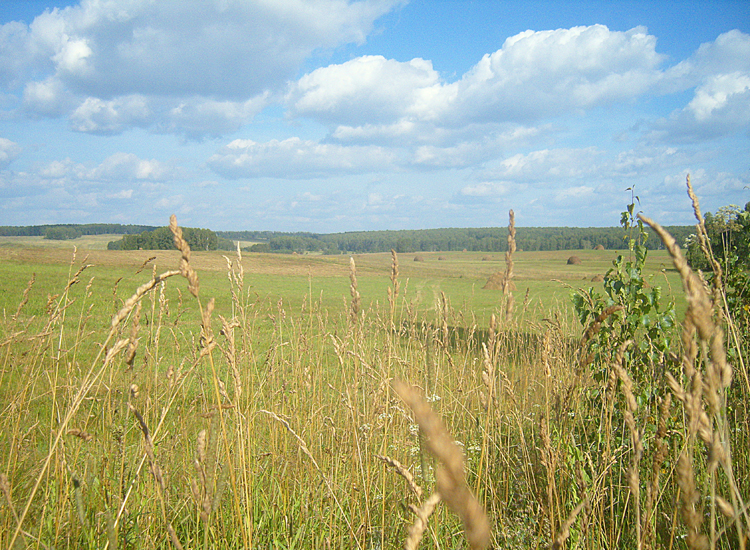 Инвестиционный паспортмуниципального образования Троицкий район Алтайского края
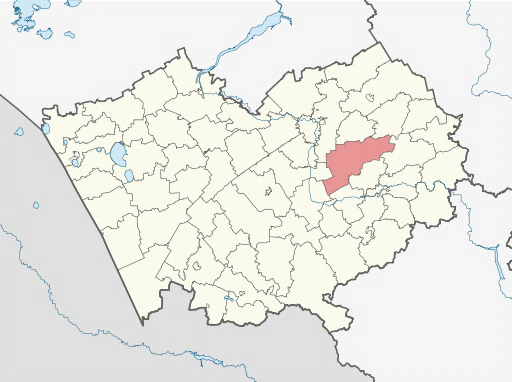 ОБЩАЯ ХАРАКТЕРИСТИКА

        1.1. Наименование муниципального образования: Троицкий район Алтайского края.
Троицкий район образован в 1924 году. Район расположен в центральной части Алтайского края. Административный центр района – с. Троицкое. По территории района проходит автомобильная трасса  М 52 «Новосибирск - Бийск - Ташанта», трассы регионального значения и железнодорожная ветка Алтайская - Бийск. Железнодорожной станция Большая речка находится в с. Троицкое.
В состав района входят 11 муниципальных образований (сельских поселений), объединяющих 38 населённых пункта. Общая численность населения района составляет 21,7 тысяч человек. 
Исторические особенности района: 
Первыми русскими людьми, побывавшими в бассейне р. Большой речки, были казаки и другие служивые люди, приходившие сюда со второй половины XVII века. Первым населенным пунктом на реке Большая речка является д. Большая Речка. Наиболее ранним документом, в котором удалось найти название новой деревни, является роспись крестьян по сотням, составленная в 1761 году. Третьим по времени возникновения населенным пунктом является село Гордеевка. Это была редкая попытка создания помещичьей деревни. Эти и другие села входили в состав Большереченского района, переименованного в 1933 году в Троицкий район. 
Археологи обнаружили на территории района, главным образом, на территории большереченского бассейна, стоянки первобытного человека. Эти стоянки относятся к эпохе неолита, люди здесь жили со второй половины III тыс. до н.э.
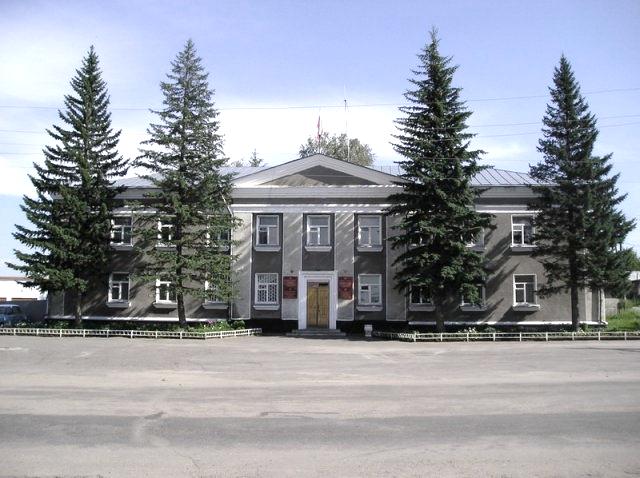 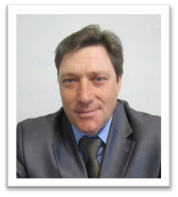 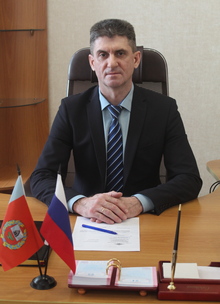 1.2. Представители органов местного самоуправления
Обращение руководителей (руководителя) района
Председатель Троицкого районного Совета депутатов: 
Натанюк Николай Владимирович, 8(385 34) 2-23-01.
Глава Троицкого района: 
Журавлёв Виктор Владимирович, тел. 8(385 34) 2-24-01.
1.3. Ответственный от Администрации по инвестиционной политике: инвестиционный уполномоченный  Троицкого района – Вишнякова Екатерина Алексеевна - заместитель главы Администрации района по экономике, председатель комитета по финансам налоговой и кредитной политике,  тел. 8(385-34) 2-23-46.
1.4. Контактная информация: почтовый адрес: 659840, Алтайский край, Троицкий район, с. Троицкое, ул. Ленина, 8, телефон 8(38534) 2-24-01, факс 8(38534) 2-22-41, электронная почта: trcadmin@ab.ru.
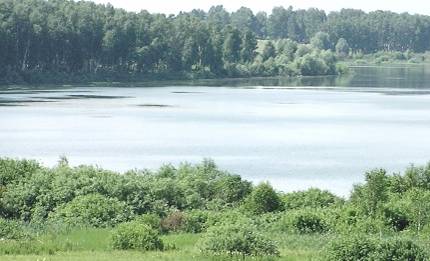 1.5. Географическая характеристика
Климат
       Климат района континентальный, с холодной, длительной, снежной зимой и коротким, теплым, иногда жарким летом. Для района характерны резкая смена температуры в течение суток, небольшое количество осадков, поздние весенние и ранние осенние заморозки. Средняя температура января -19°С, июля +19,9°С. Среднегодовое количество осадков составляет 450 мм, в отдельные годы до 600 мм. 
Топография
     Территория района представляет собой  волнистую приподнятую равнину с общим уклоном на северо-восток. Север района с более «спокойным» рельефом, рельеф в южной части района отличается разнообразием. Эта территория занята лесом, озерами и болотами. Западная часть территории низменная, лесистая, а восточная (большая по площади) всхолмленная с резко выделяющимися сопками, которые представляют собой останцы древних гор. 
Почвенный покров
     Троицкий район находится в зоне выщелоченных среднегумусных и тучных черноземов и темно-серых лесных почв. Под сосновыми борами распространены дерново-подзолистые почвы. Лугово-черноземные и луговые почвы  распространены по лощинообразным понижениям овражно-балочной равнины. Лугово-болотные почвы находятся под болотами и кормовыми угодьями. Болотные низинные (переходные) торфяные  почвы формируются по глубоким западинам. Для них характерно развитие болотно-травянистой растительности.
Полезные ископаемые
      Характер геологического строения предопределил наличие месторождений полезных ископаемых: строительного сырья (3 месторождения кирпичного  сырья, 3 месторождения строительного камня) и 10 месторождений торфа, которые учтены государственным кадастром месторождений и проявлений твердых полезных ископаемых.
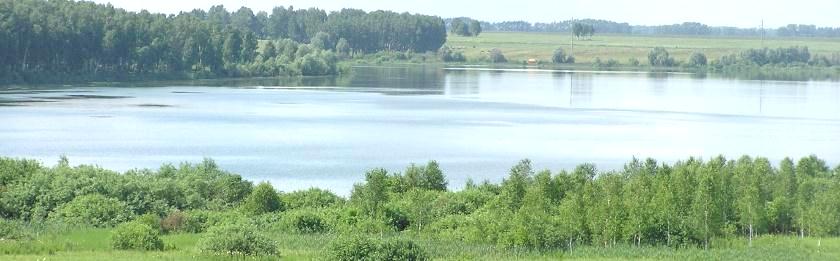 1.6. Общая площадь территории
-    площадь территории составляет (тыс.га): 415,98.
-    площадь застроенных земель (тыс.га): 1,25
-    незастроенные территории, всего (тыс.га): 414,73.
-    земли сельскохозяйственных угодий (тыс.га): 140,33
-    земли лесного фонда (тыс.га): 251,7.
-     полезащитные лесонасаждения (тыс.га): 0,3.
площади под древесно-кустарниковой растительностью, не входящие в лесной фонд   (тыс.га): 0,06.
водоемы (тыс.га): 0,9
водные объекты: реки – Большая речка, Белая, Боровлянка, Ельцовка, Камышенка, Бобровка, Волчиха, Крутиха, Песьянка, Поперечная, озёра - Б.Уткуль, Петровское, Большое Камышное  и др.
Земли запаса (тыс.га):10,33

1.7. Земли особо охраняемых территорий (тыс.га): 0

1.8. Общая экологическая ситуация
-   содержание загрязняющих веществ в воде (мг/куб. м.): от 0,02 до 0,03 (железо).
-   количество отходов, образуемых на предприятиях, всего (тонн/год): 1312,8.
-   радиационный фон (Зиверт): от 11 до 12 мкР/час
-   действующие полигоны (свалки) захоронения мусора, их принадлежность: -  площадь полигона захоронения ТБО (га)- 4,5 Администрация Троицкого района, муниципальная собственность, передан в хозяйственное ведение. Свалки в сельсоветах.
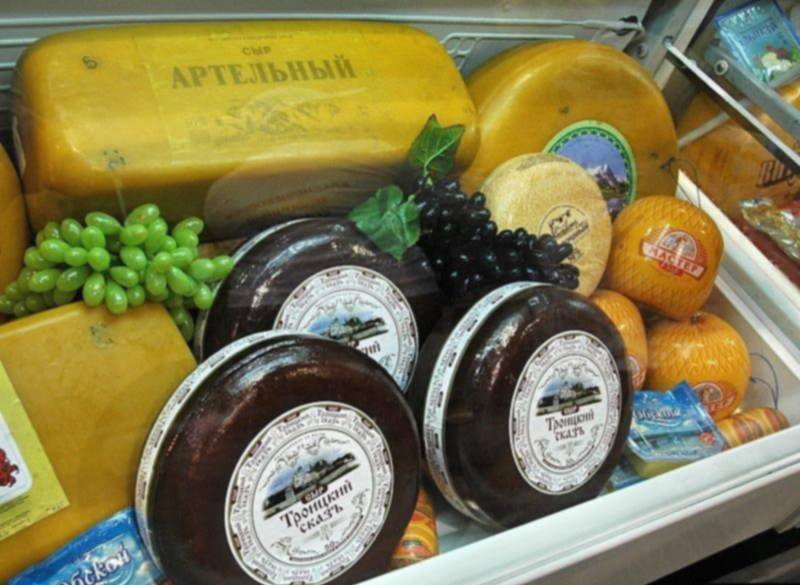 2. ЭКОНОМИЧЕСКИЙ ПОТЕНЦИАЛ
   2.1. Основные виды экономической деятельности в промышленности:

Объём отгруженной (реализованной) продукции собственного производства, выполненных работ и услуг собственными силами (без субъектов малого предпринимательства) (млн.руб.). 
                                                                       Рисунок 1 












   
   Рост объема продукции в промышленности                                                           Таблица 1
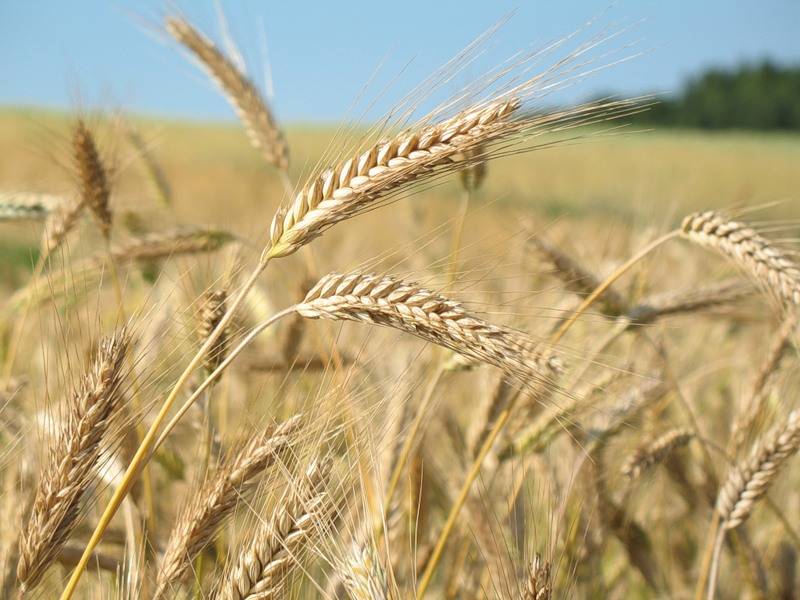 2.2. Основные виды экономической деятельности в сельском хозяйстве
Валовая продукция сельского хозяйства (млн.руб.)
Рисунок 2
Показатели сельского хозяйства
Таблица 2
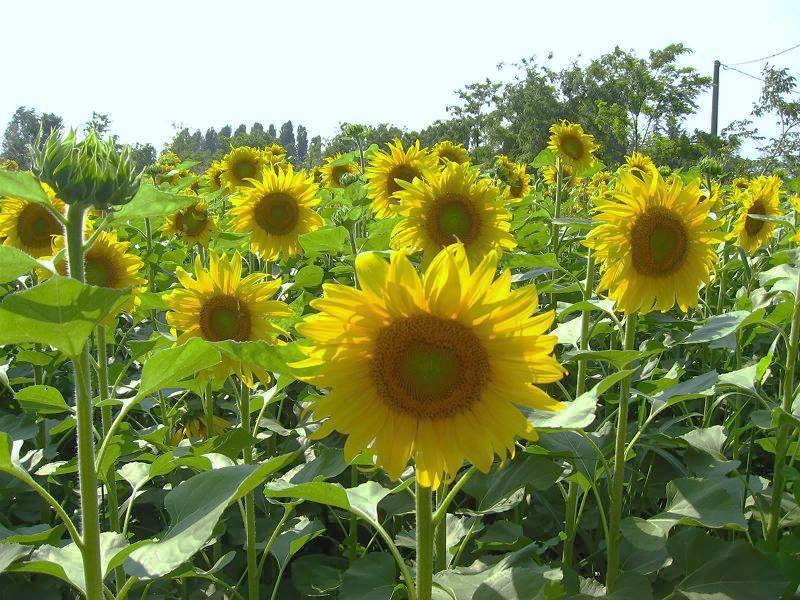 2.3. Основные показатели по растениеводству
Таблица 3
Таблица 4
Производство продукции
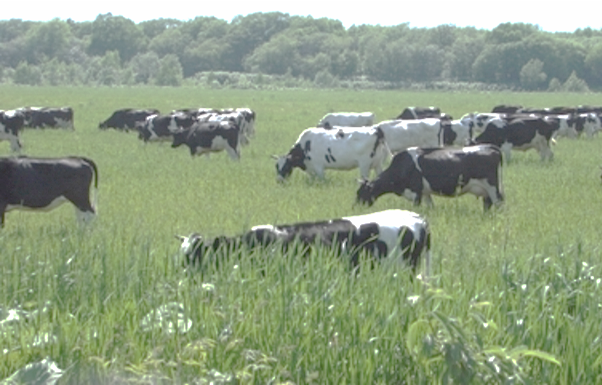 2.4. Основные показатели по животноводству
Поголовье скота и птицы
Таблица 5.
Производство продукции
Таблица 6.
Таблица 7
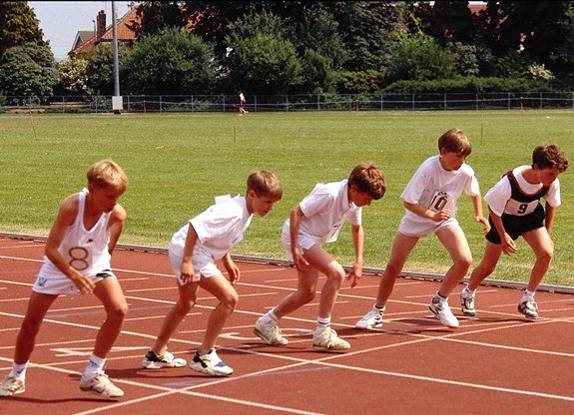 2.5. Организация отдыха, развлечений и культуры
Рисунок 3
2.6. Занятость населения и трудовые ресурсы (чел.)
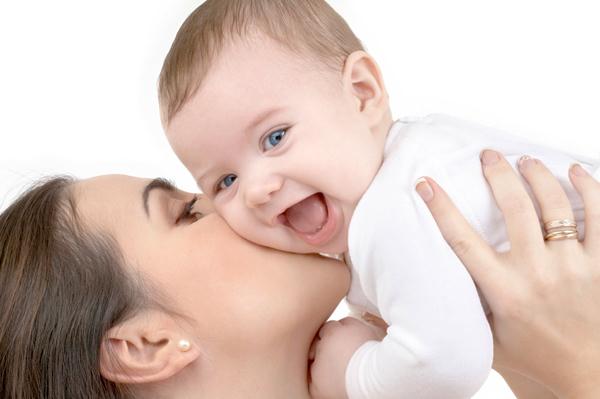 2.7. Численность постоянного населения
2.7. Численность постоянного населения
Таблица 8
2.8.  Демографическая ситуация
Таблица 9
2.9. Доходы населения
Таблица 10
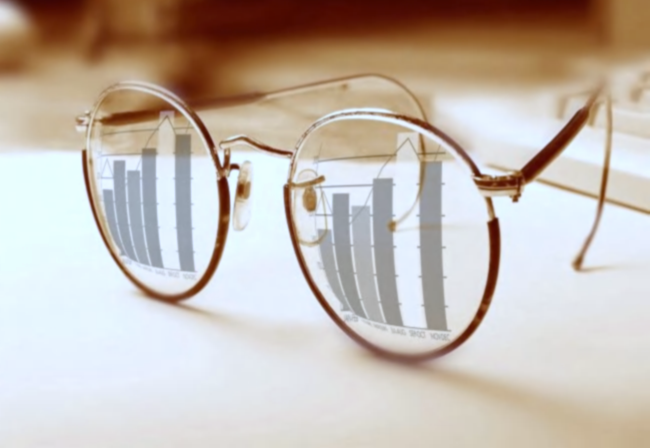 3. ИНВЕСТИЦИОННАЯ ПОЛИТИКА
3.1 Инвестиции в основной капитал (по крупным и средним организациям)
Таблица 11
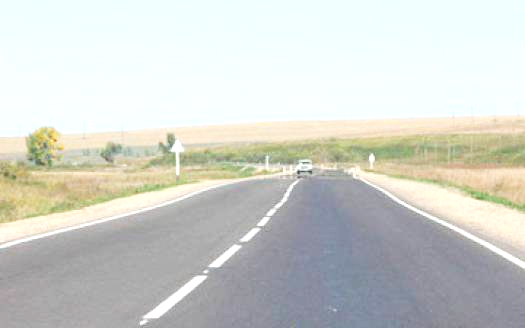 4. ИНФРАСТРУКТУРА
4.1. Наименование основных транспортных магистралей 
- протяженность автомобильных дорог (км): 1402,1
- протяженность автомобильных дорог с твердым покрытием (км): 131,5
- протяженность переходных дорог - гравийных (км):  212,1
- основные автодороги: трасса федерального значения М 52 «Новосибирск - Ташанта»,     автомобильные трассы: Троицкое-Целинное,  Буланиха-Клепиково, Кытманово - а/тр. М-52;
 расстояние от районного центра до г. Барнаула 95 км;
 расстояние от районного центра до г. Бийска 63 км;
 расстояние от районного центра до аэропорта (г. Барнаул) 140 км;
- железнодорожная станция Большая Речка находится в с. Троицкое;
 речной порт: отсутствует.

 4.2. Связь и телекоммуникации
- наименование организаций, представляющих услуги мобильной связи: АО «Национальная Башенная  Компания", ПАО  «МТС»,  ОАО «Ростелеком»,   «Алтайсвязь», ПАО «Мегафон».
- наименование организаций, предоставляющих услуги доступа в Интернет: ОАО «Ростелеком», АО  «Национальная Башенная Компания», ПАО «МТС», ПАО «Мегафон».

  4.3 Транспортные услуги
- установленный тариф на 1 поездку на пассажирском транспорте по внутрирайонному и междугороднему маршрутам (руб.):
внутрирайонному – руб. (за пас./км) :   2017 -1,96, 2018 – 2,07,  2019 -2,22  .
междугородному – (за пас./км); 2012 – 2017 – 1,96, 2018 – 2,07, 2019 – 2,22.
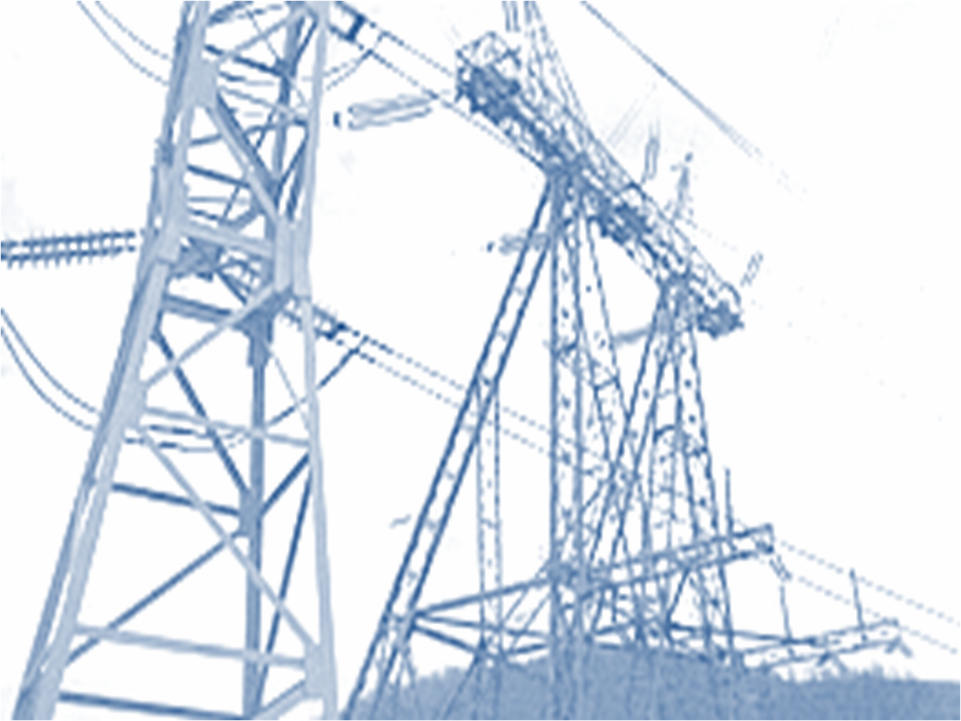 4.4. Присоединенная мощность потребителей электроэнергии (МВт.):
Таблица 13
4.5. Потребление газа:
Таблица 14
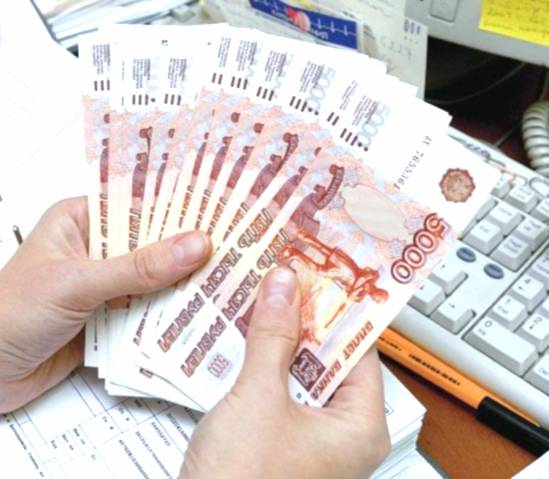 4.7. Финансовые организации (включая филиалы)
- количество  банков (ед.): 2
- название банков, адрес: 
1) Универсальный дополнительный офис 8644/0782 Бийского ОСБ Алтайское отделение № 8644 ПАО «Сбербанк России»;
 2)  Мини офис ПАО «Совкомбанк», с. Троицкое, просп. Ленина, 19.
4.8. Страховые компании
- количество страховых компаний: 4
- название страховых компаний: 
    1) Алтайский филиал ООО СМК «Ресо – мед» в Троицком районе, с . Троицкое, ул. Ленина, 6;
    2)САО «Ресо – Гарантия» в Троицком районе, с . Троицкое, ул. Ленина, 6;
    3) Алтайский филиал ООО НСГ «Росэнерго», с. Троицкое пер. Пролетарский, 3, с. Троицкое ул. 60 лет Октября, 43
    4) МС – Капитал с.Троицкое, пер. Пролетарский, 3;
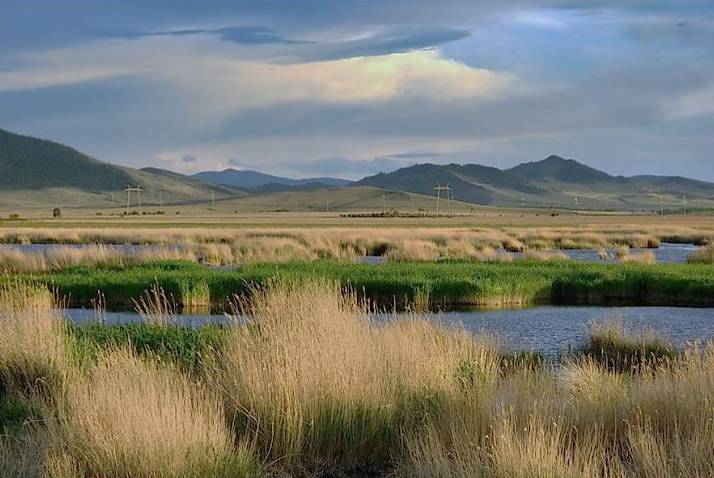 5. ПРИОРИТЕТНЫЕ НАПРАВЛЕНИЯ РАЗВИТИЯ ТРОИЦКОГО РАЙОНА

      Основное производственное направление экономики Троицкого района – сельское хозяйство. В районе имеются достаточные резервы для наращивания производства агропродовольственной экологически чистой продукции. Для успешного развития сельскохозяйственной отрасли района  необходимо продолжить техническую и технологическую модернизацию сельскохозяйственного производства, расширение сферы животноводческой отрасли (свиноводства, животноводства -  молочного и мясного направления). 
      Несмотря на то, что в 2015 году открытым акционерным обществом «Макфа» введен в эксплуатацию комплекс зданий и сооружений для приема, хранения и переработки крупы в с. Троицкое (проектная мощность  крупозавода 100 тонн крупы в сутки), в районе существует необходимость в предприятиях пищевой и перерабатывающей промышленности.
       Внимание инвесторов могут привлечь свободные инвестиционные площадки, такие как -здание склада для хранения фуража, здание ремонтной мастерской, здание фельдшерско-акушерского пункта; земельные участки с расположенными на них фундаментами зданий телятников; земельные участки под строительство тепличного комплекса, комбикормового завода, различных животноводческих комплексов.
       Рынками сбыта продукции сельского хозяйства могут стать не только потребители Алтайского края - города Барнаул, Бийск, курорты города Белокуриха, туристические и придорожные комплексы, но и соседние регионы: Кемеровская область, Республика Алтай. 
      Удобное географическое положение – близость городов Барнаула, Бийска и Белокурихи, автомобильные трассы, проходящие через район, всё это создает предпосылки для развития промышленности, сельского хозяйства, предпринимательства в сфере торговли, услуг, общественного питания, мелкотоварного производства, придорожного сервиса. 
      По Троицкому району проходит туристический маршрут «Большое Золотое кольцо Алтая».     
Район обладает туристско-рекреационным потенциалом для комплексного развития сферы туризма (охота, рыбалка, дайвинг, пляжный туризм). Сибирское общество охотников и рыболовов в Троицком районе на протяжении многих лет активно развивает охотничий туризм и спортивную рыбалку. Однако, существующих охотничьих баз и баз отдыха не достаточно, в районе практически отсутствует придорожный сервис, отсутствуют мотели и кемпинги.
ПРИЛОЖЕНИЕ №1
ИНФОРМАЦИЯ  ОБ  ИНВЕСТИЦИОННЫХ ПРОЕКТАХ
ПРИЛОЖЕНИЕ  2к инвестиционному паспорту Троицкого района
ПАСПОРТ
инвестиционной (промышленной) площадки (green field)
ПРИЛОЖЕНИЕ  2к инвестиционному паспорту Троицкого района
ПАСПОРТ
инвестиционной (промышленной) площадки (green field)
ПРИЛОЖЕНИЕ  2к инвестиционному паспорту Троицкого района
ПАСПОРТ
инвестиционной (промышленной) площадки (green field)
ПРИЛОЖЕНИЕ  2к инвестиционному паспорту Троицкого района
ПАСПОРТ
инвестиционной (промышленной) площадки (green field)
ПРИЛОЖЕНИЕ  2к инвестиционному паспорту Троицкого района
ПАСПОРТ
инвестиционной (промышленной) площадки (green field)
ПРИЛОЖЕНИЕ  2к инвестиционному паспорту Троицкого района
ПАСПОРТ
инвестиционной (промышленной) площадки (green field)
ПРИЛОЖЕНИЕ  2к инвестиционному паспорту Троицкого района
ПАСПОРТ
инвестиционной (промышленной) площадки (green field)
ПРИЛОЖЕНИЕ  2к инвестиционному паспорту Троицкого района
ПАСПОРТ
инвестиционной (промышленной) площадки (green field)
ПРИЛОЖЕНИЕ  2к инвестиционному паспорту Троицкого района
ПАСПОРТ
инвестиционной (промышленной) площадки (green field)
ПРИЛОЖЕНИЕ  2к инвестиционному паспорту Троицкого района
ПАСПОРТ
инвестиционной (промышленной) площадки (green field)
ПРИЛОЖЕНИЕ  3к инвестиционному паспорту Троицкого района
ПАСПОРТ
инвестиционной (промышленной) площадки (brown field)
________________
ПРИЛОЖЕНИЕ  3к инвестиционному паспорту Троицкого района
ПАСПОРТ
инвестиционной (промышленной) площадки (brown field)
________________
ПРИЛОЖЕНИЕ  3к инвестиционному паспорту Троицкого района
ПАСПОРТ
инвестиционной (промышленной) площадки (brown field)
________________
ПРИЛОЖЕНИЕ  2к инвестиционному паспорту Троицкого района
ПАСПОРТ
инвестиционной (промышленной) площадки (green field)